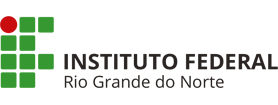 Cities, countries and nationalities
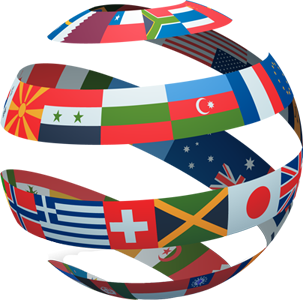 Allana Larissa Pereira da Silva
Ana Sara Souto Ramos
Maria Luísa Baracho de Souza
Sillas Vinícius Félix de Medeiros
Tiago Santos Araújo
Where are you from?
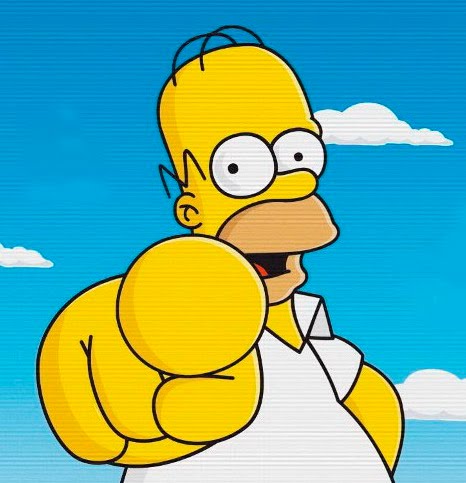 De onde você é?
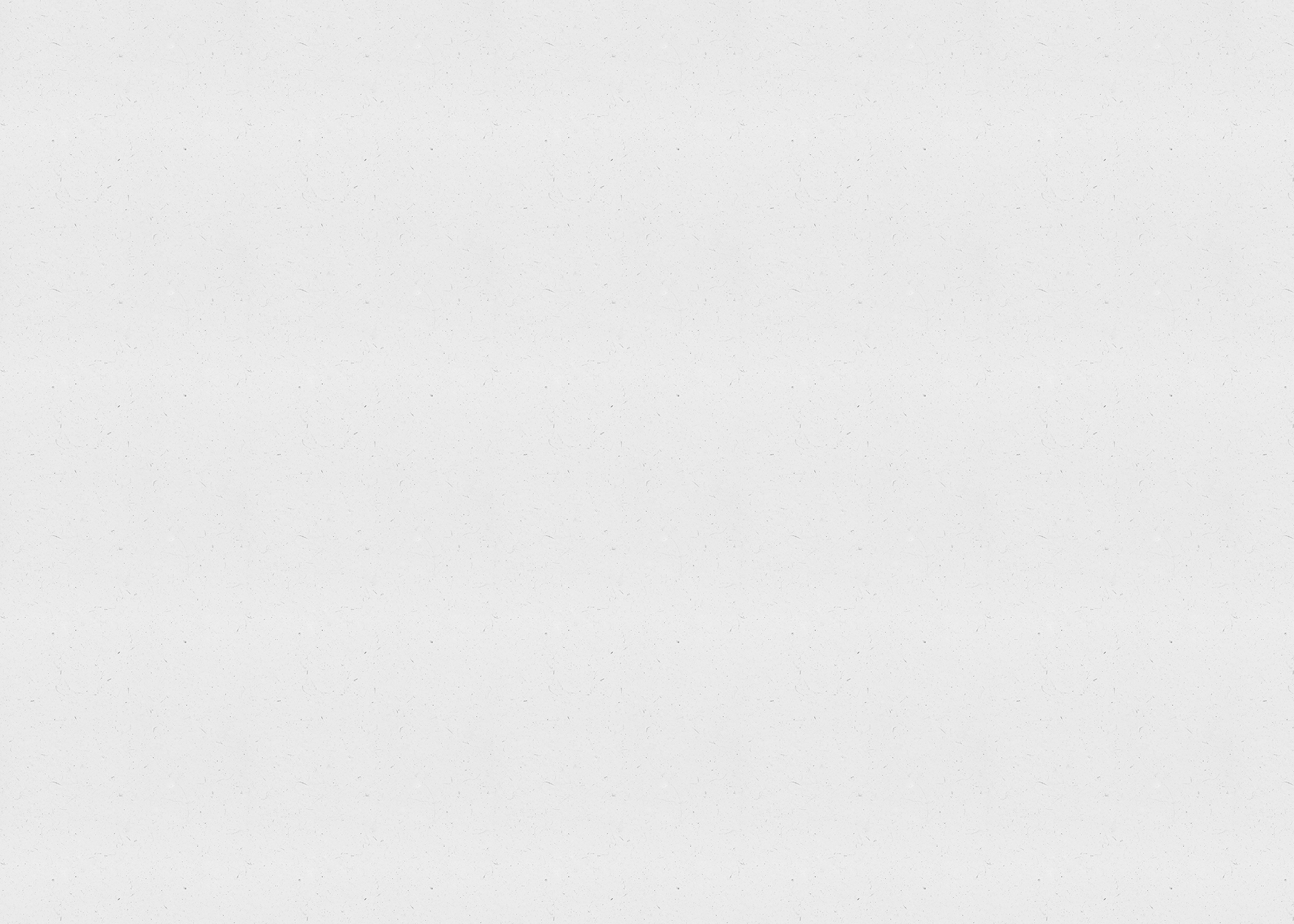 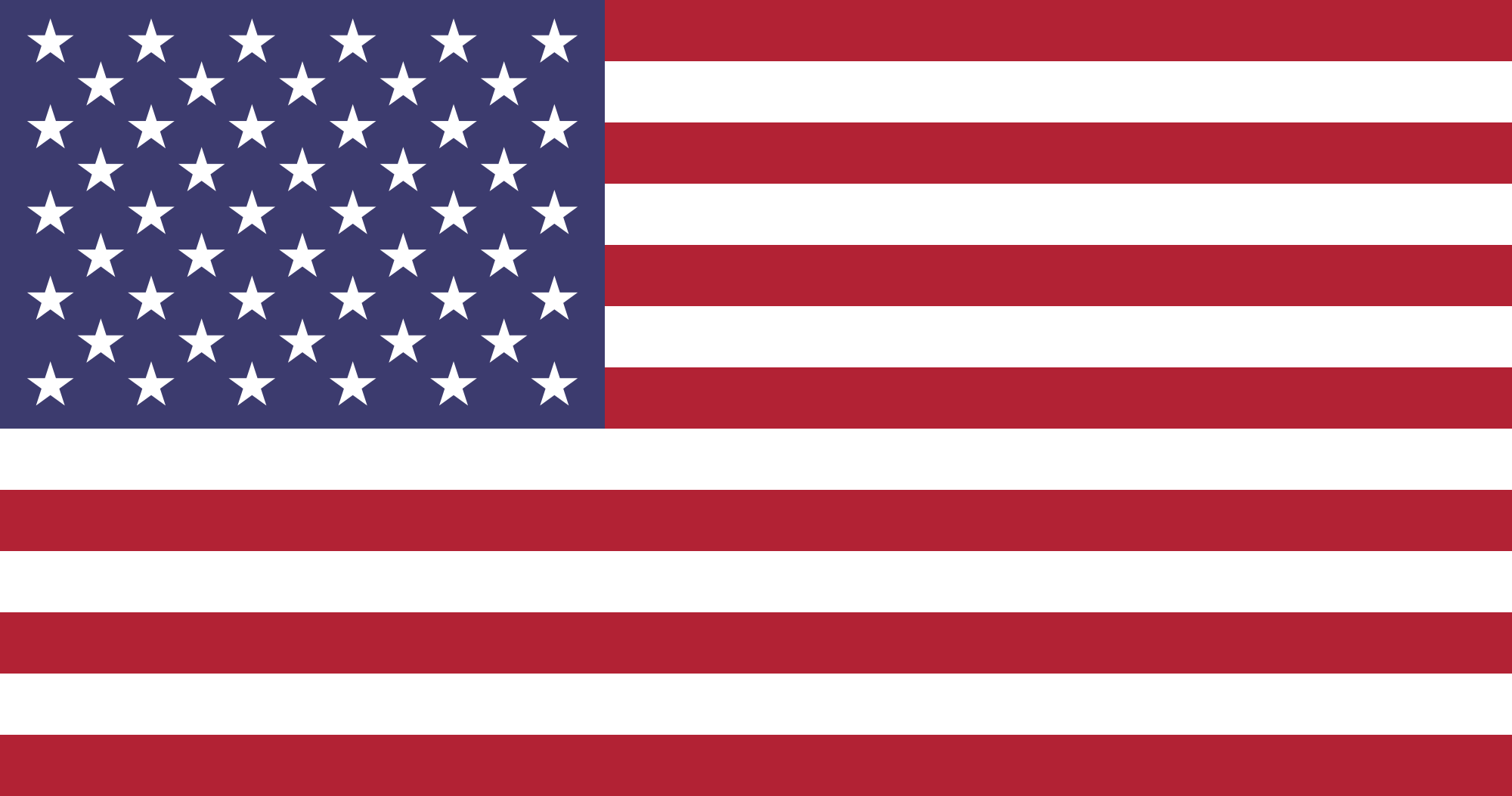 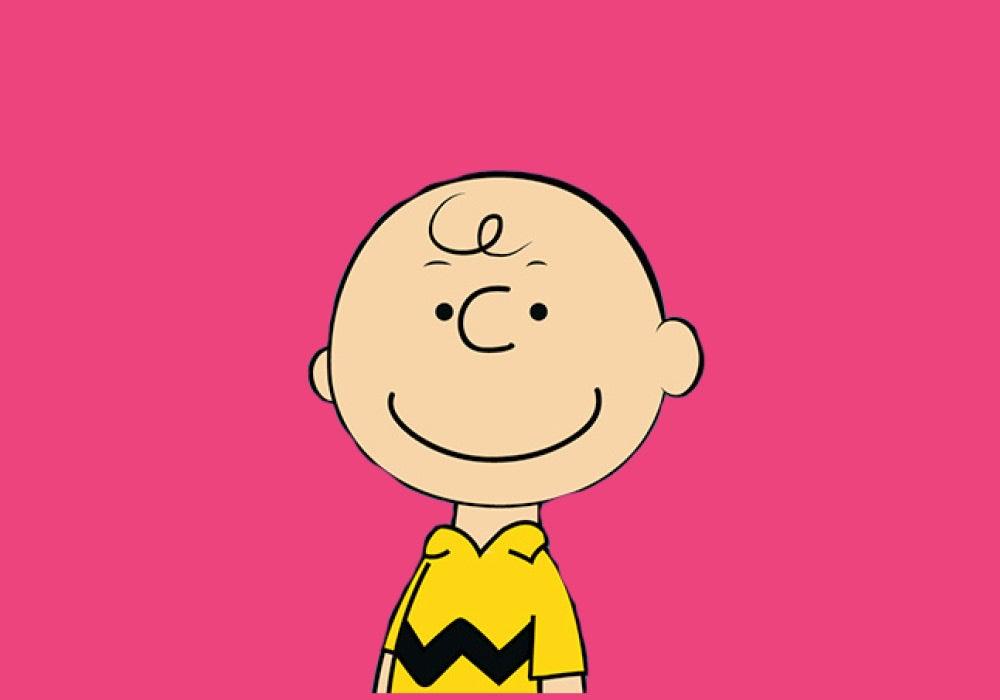 He is american and lives in Dallas, Texas!
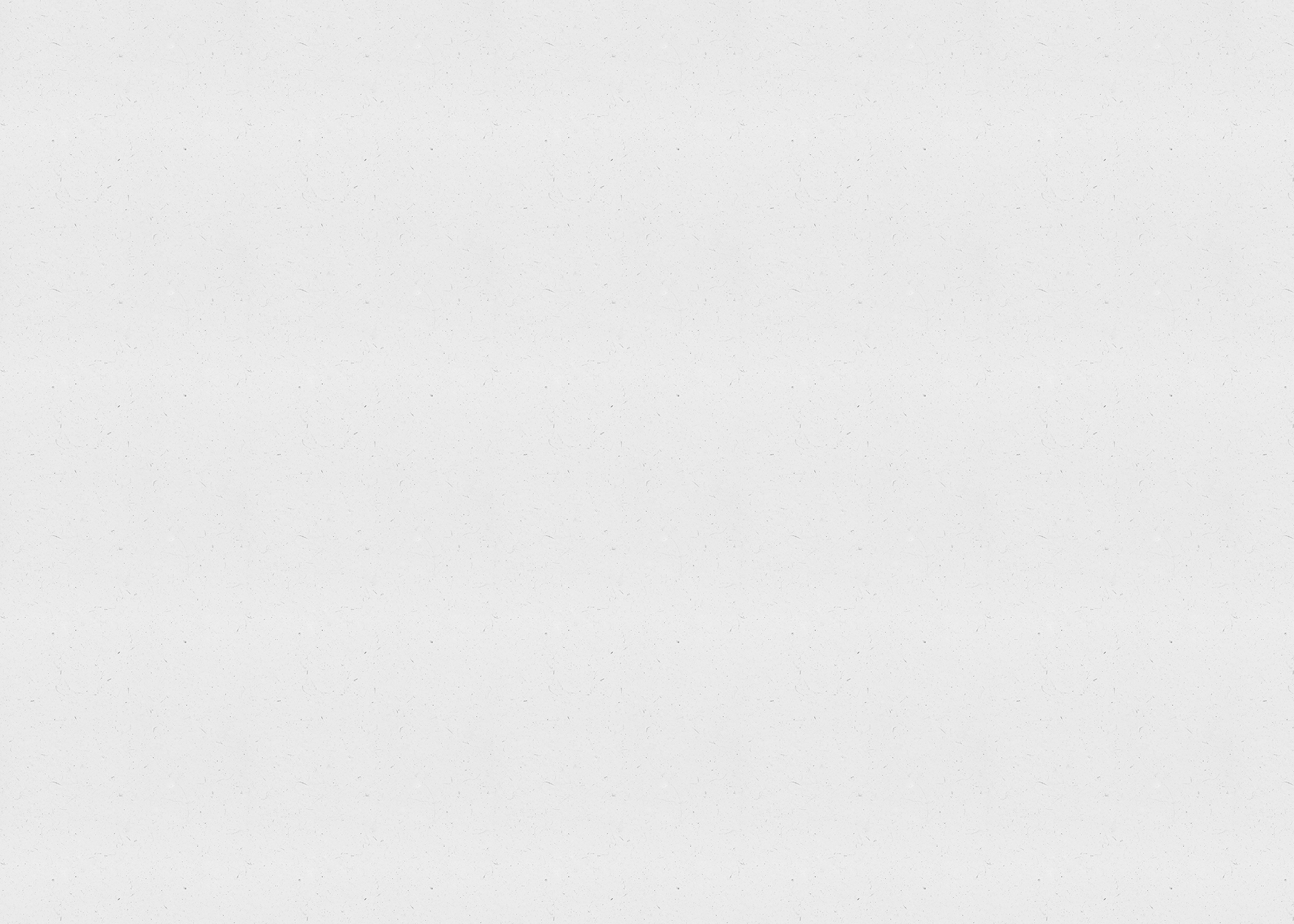 Charlie is from United States of America
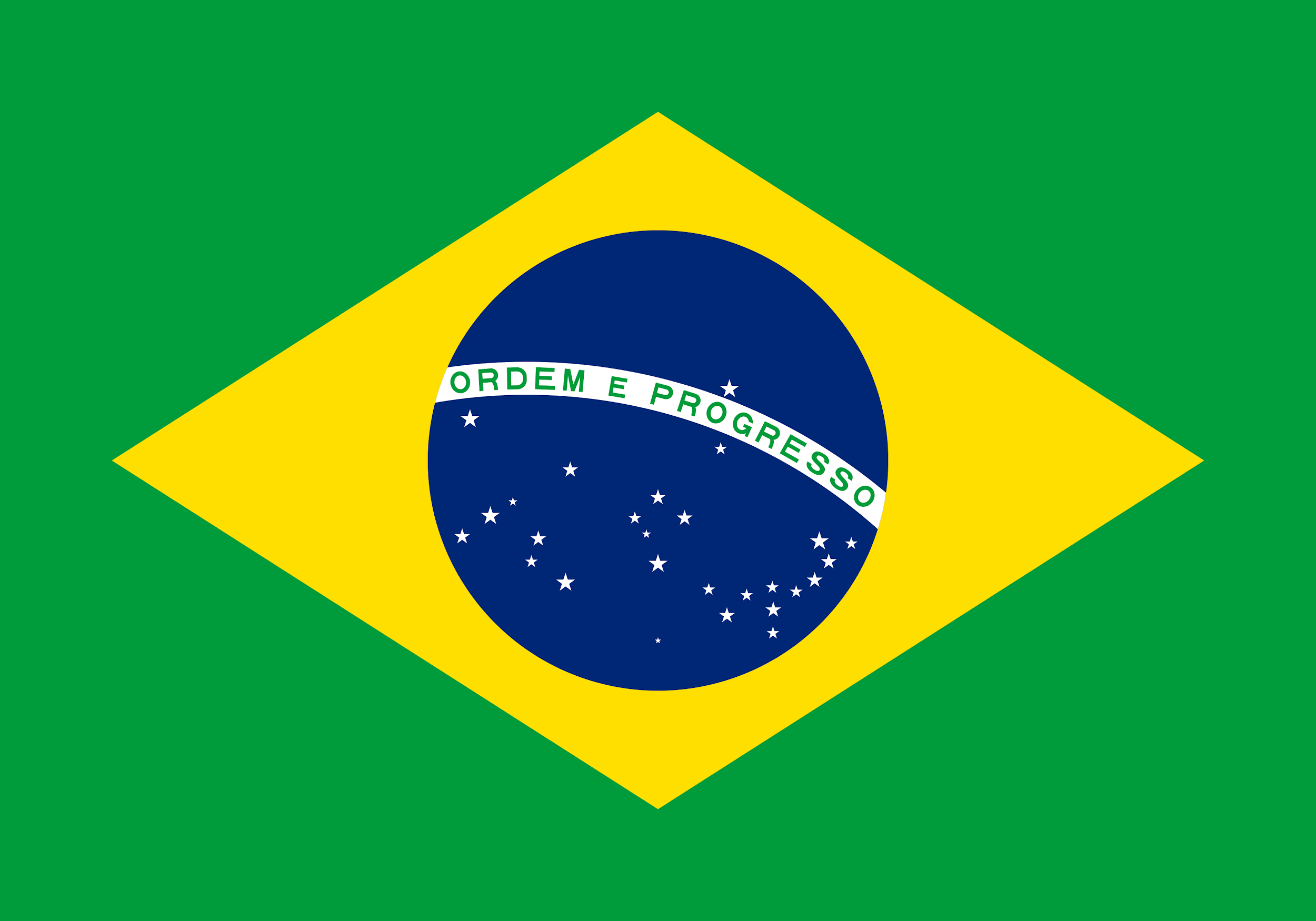 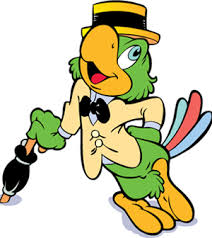 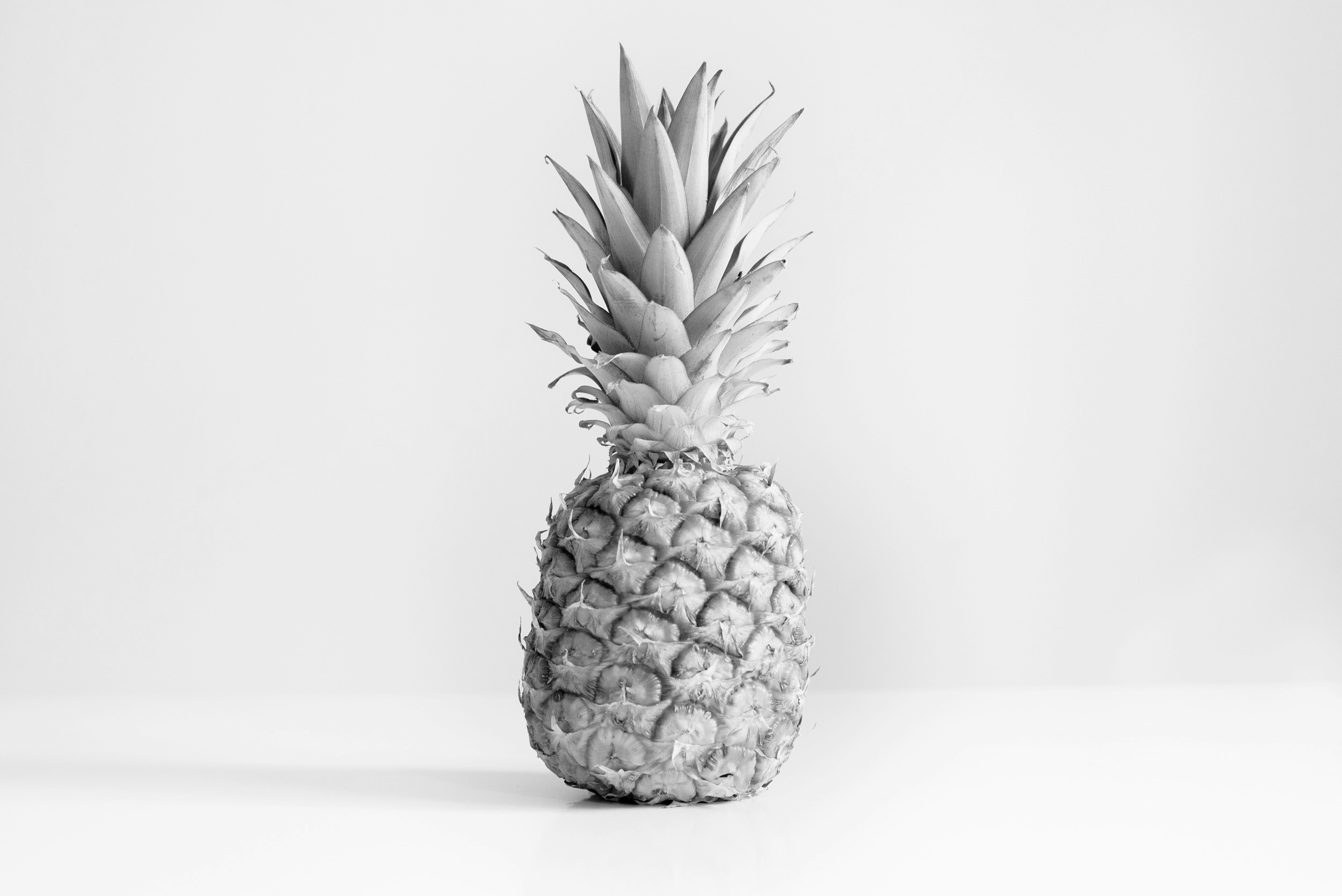 He is brazilian and lives in Rio de Janeiro!
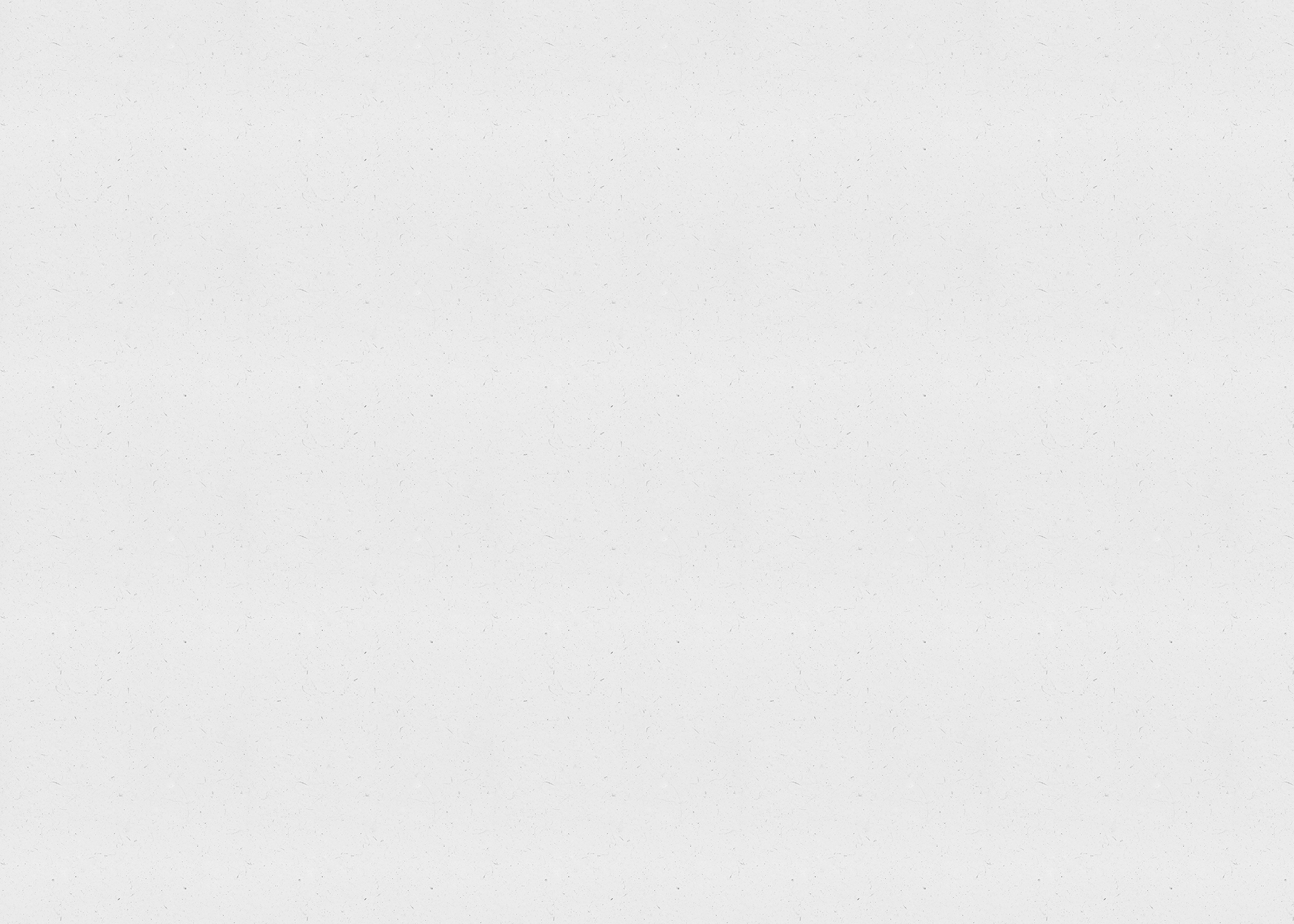 Zé Carioca is from Brazil
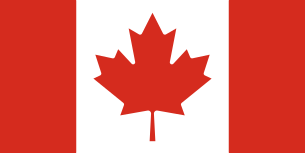 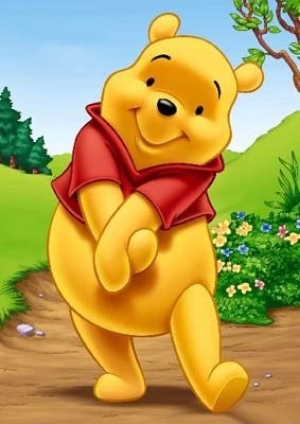 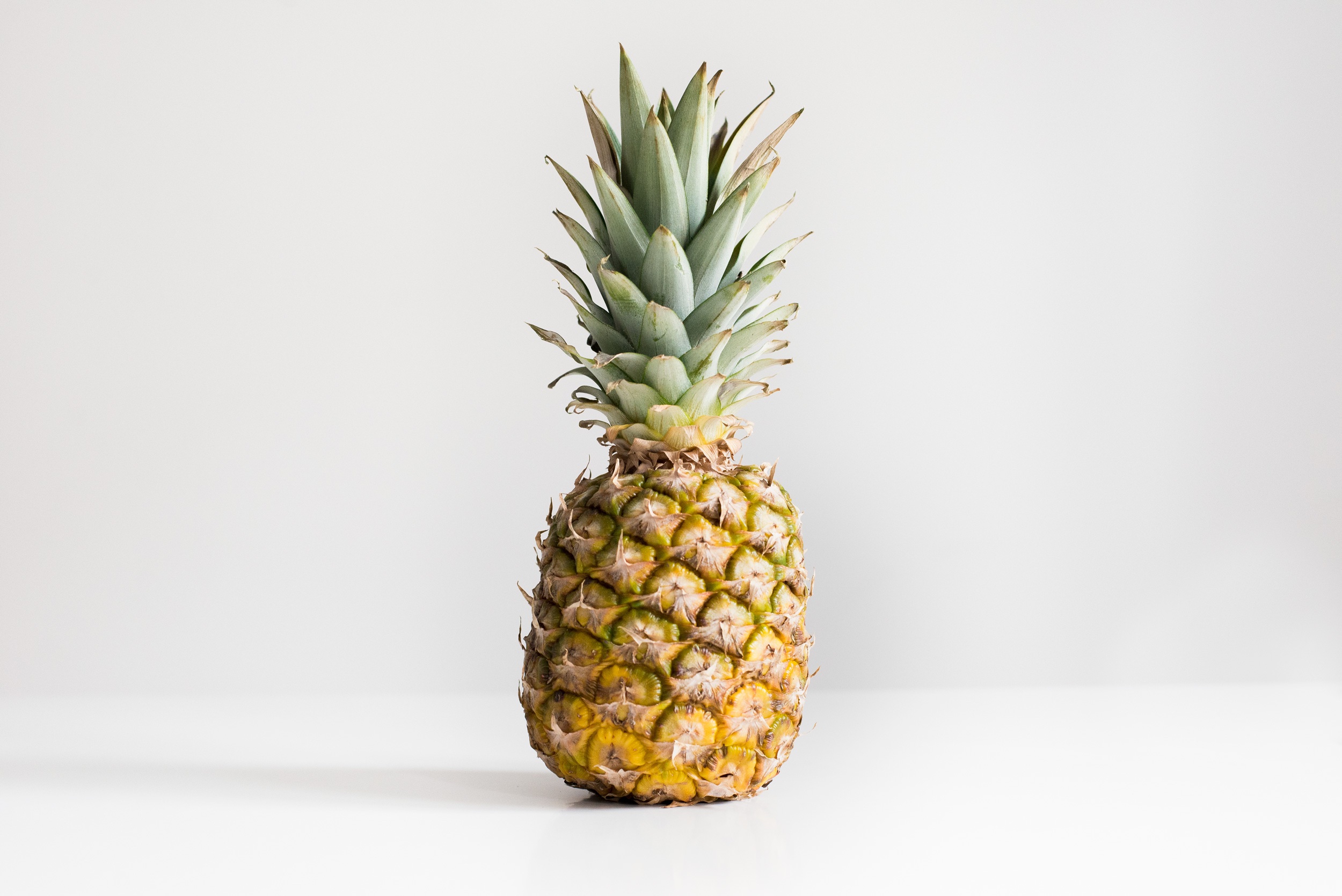 He is canadian  and lives in Toronto, Ontario!
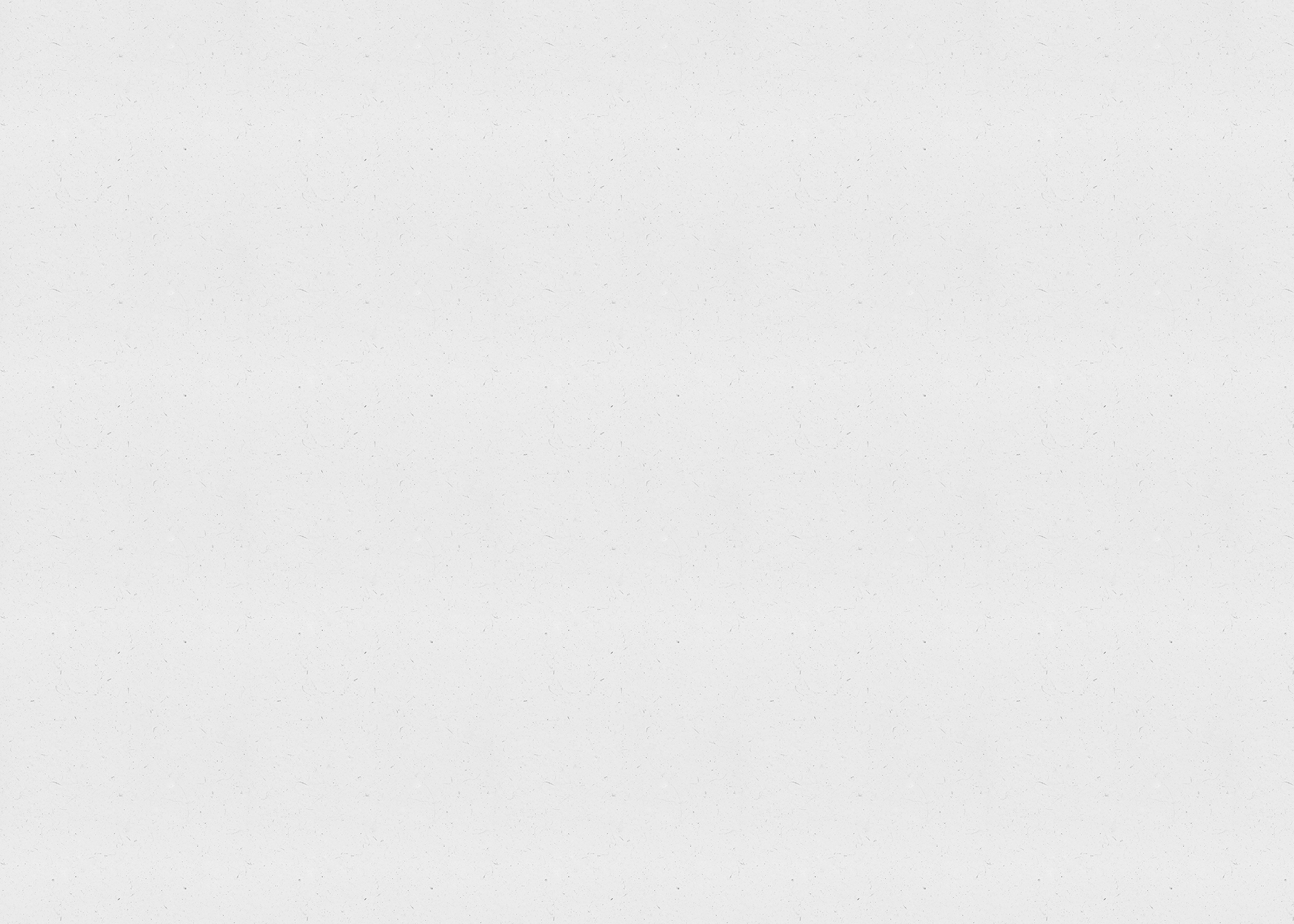 Winnie the Pooh is from Canada
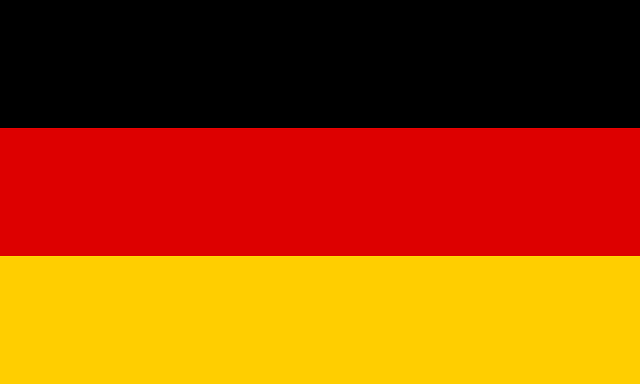 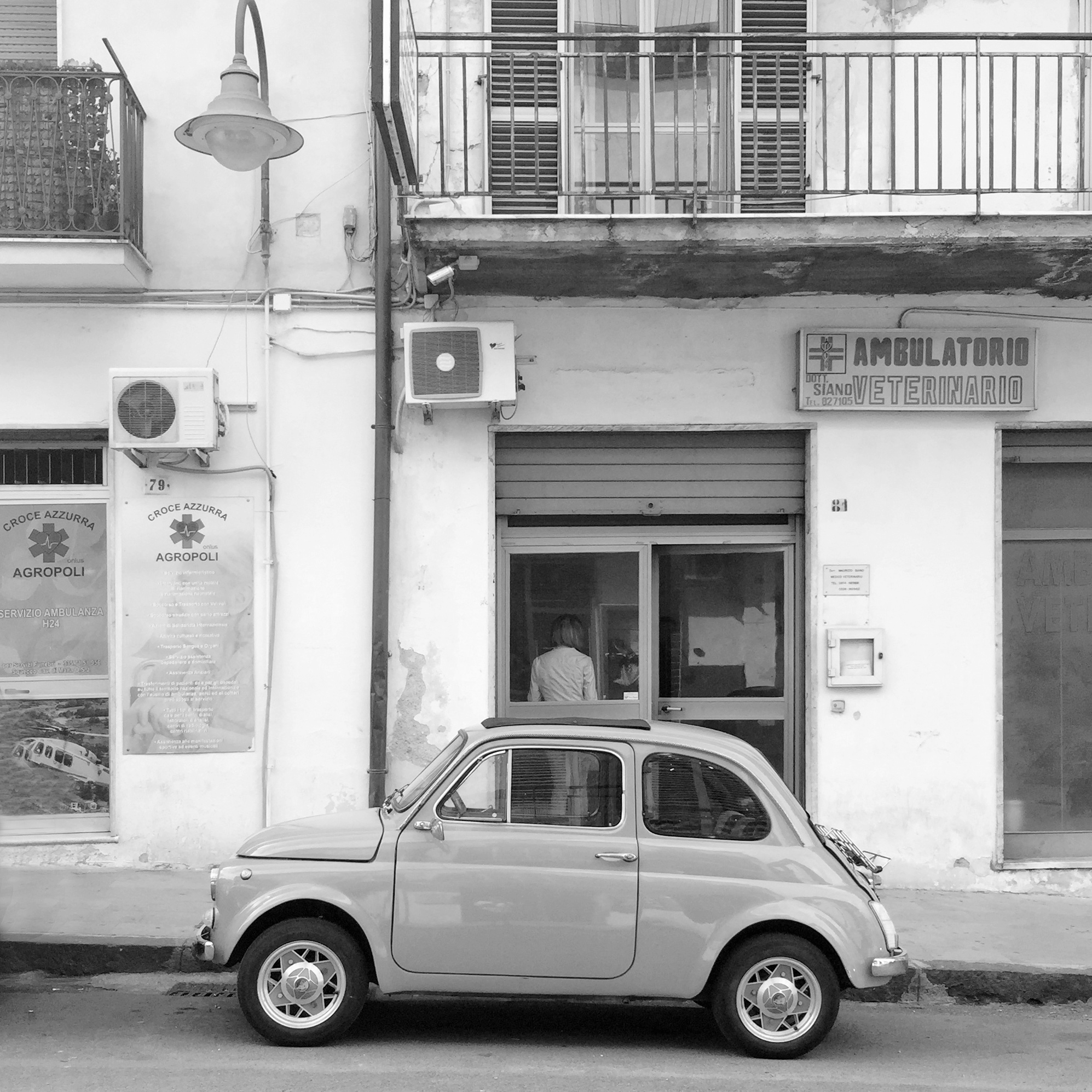 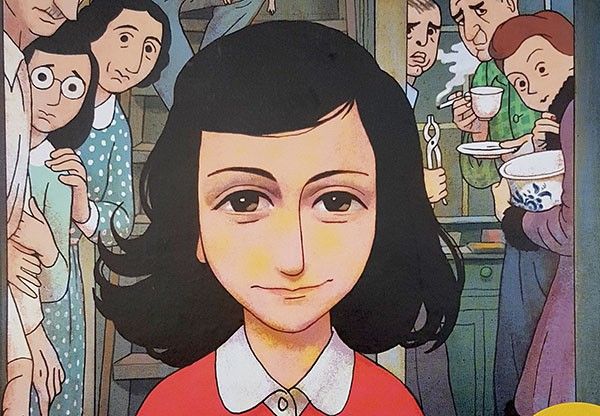 She is german and lives in Frankfurt!
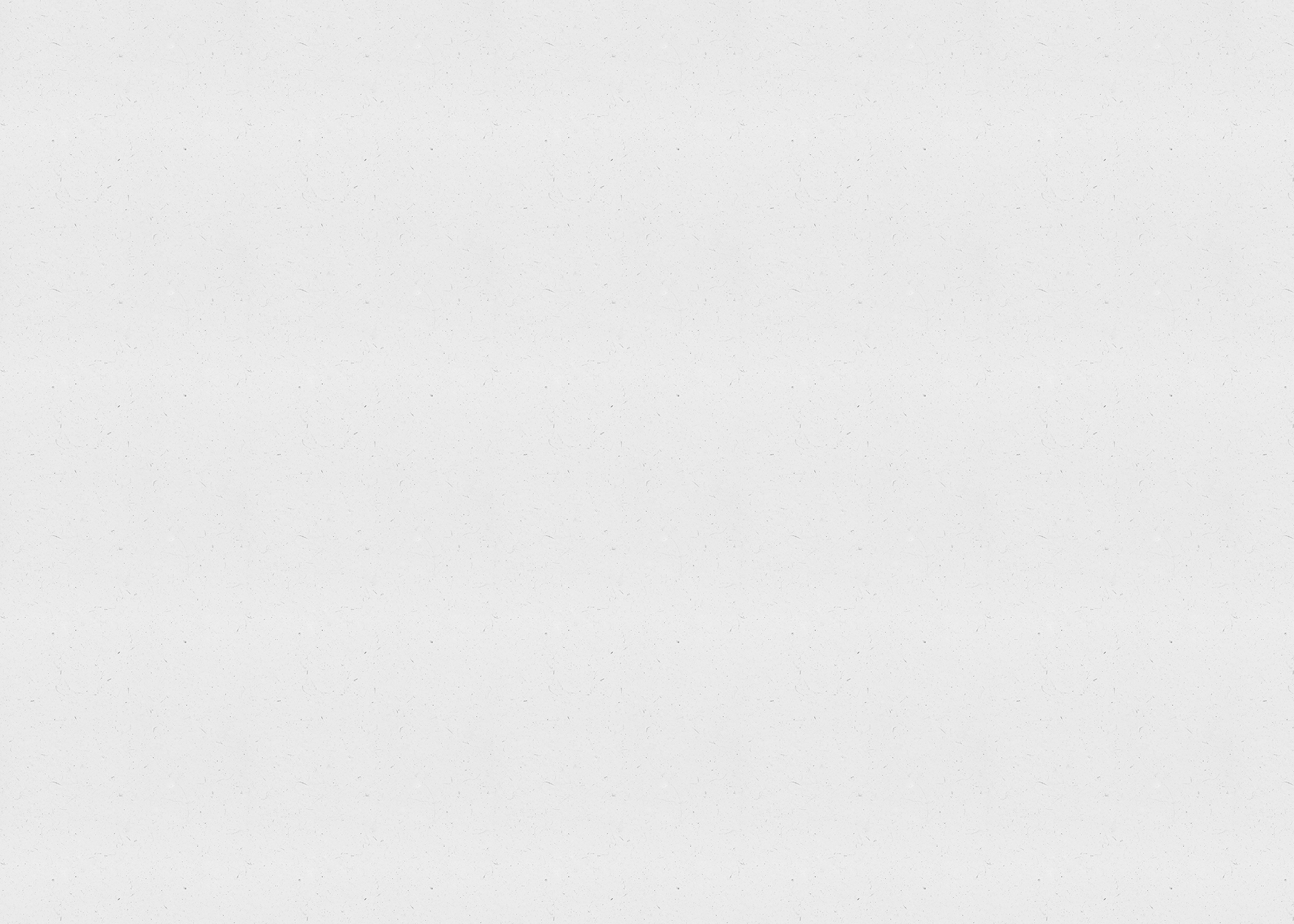 Anne Frank is from Germany
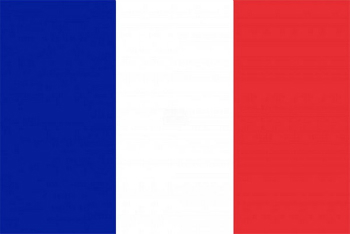 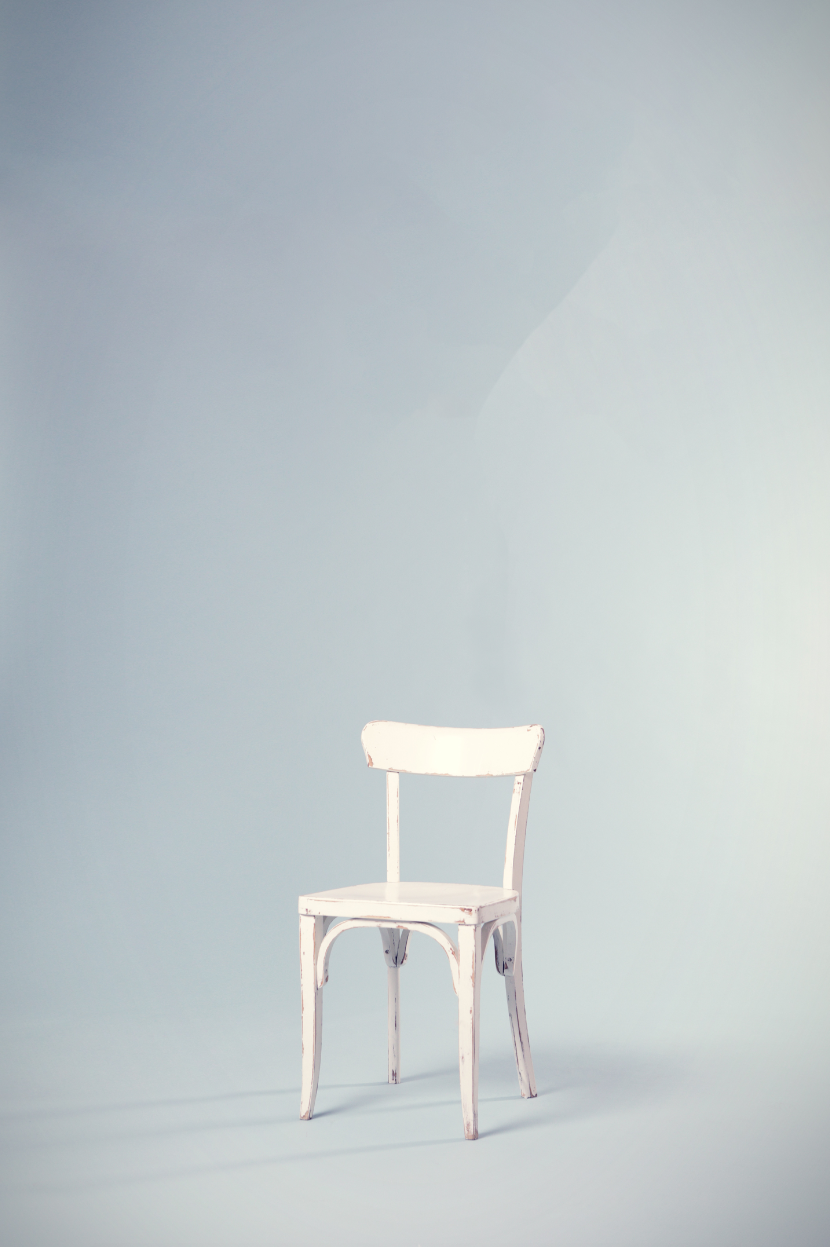 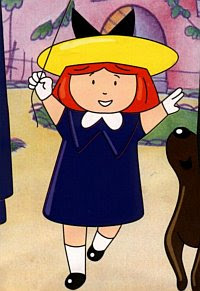 She is french and lives in Paris!
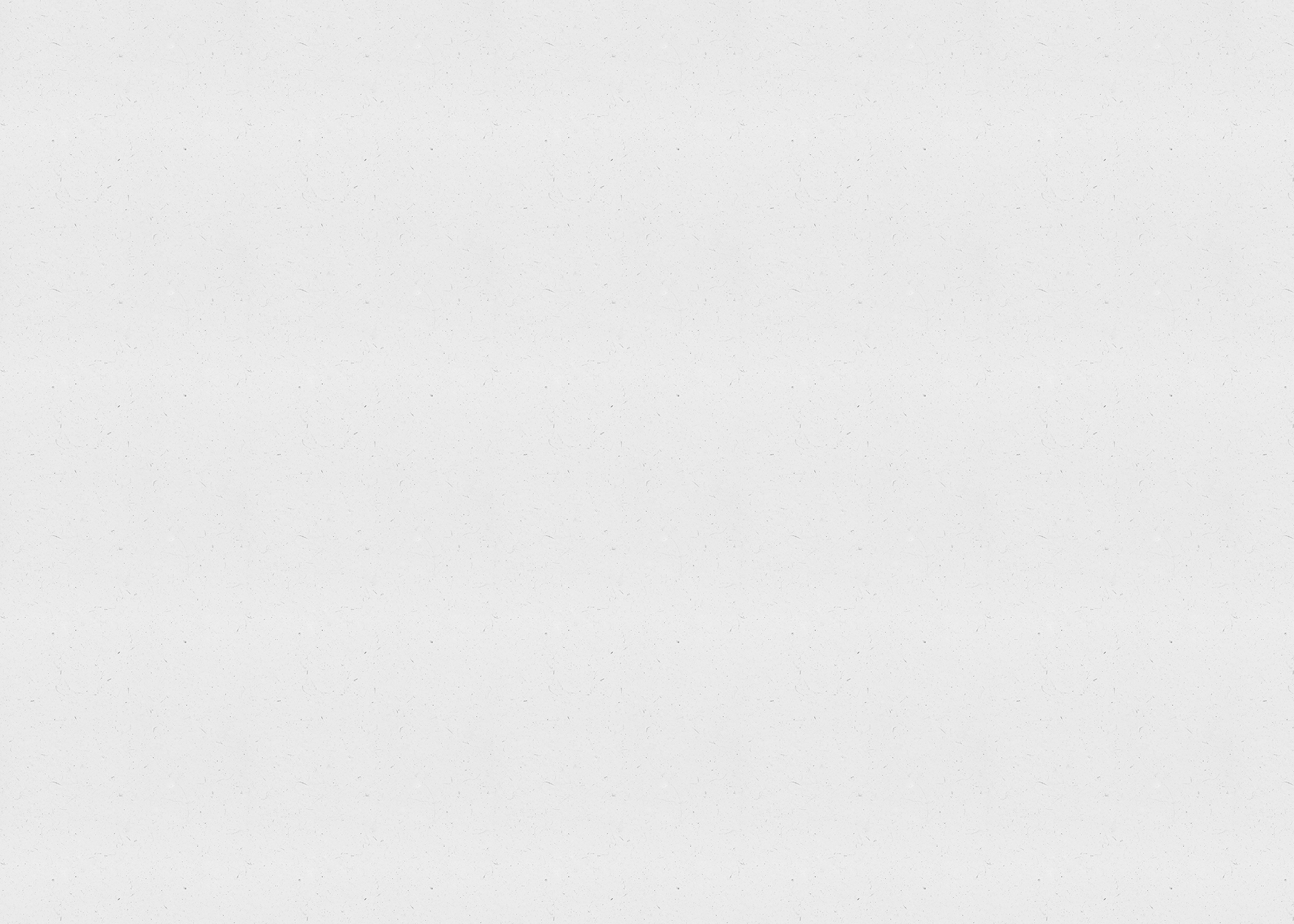 Madeline is from France
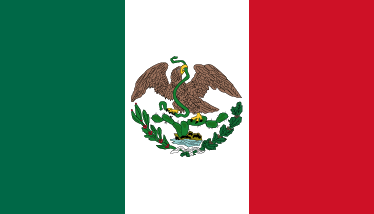 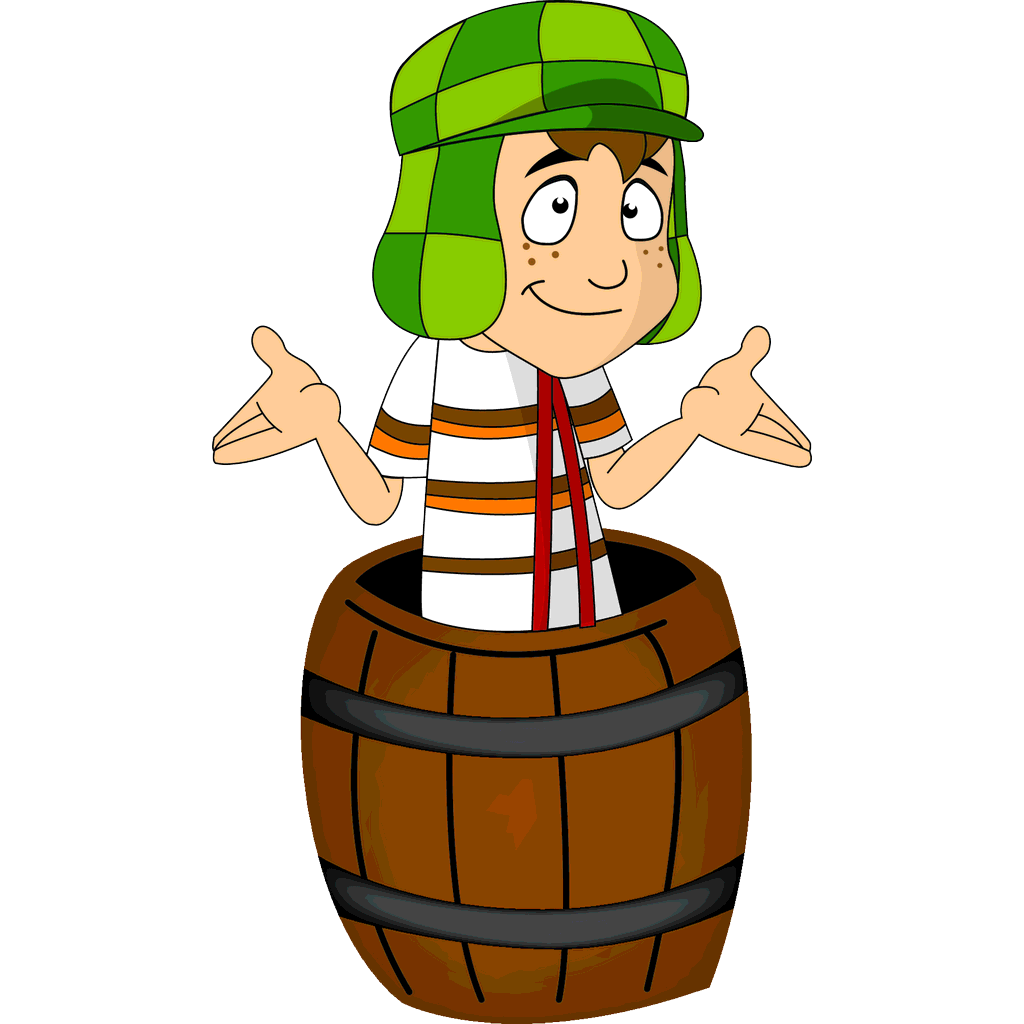 He is mexican and lives in Mexico City!
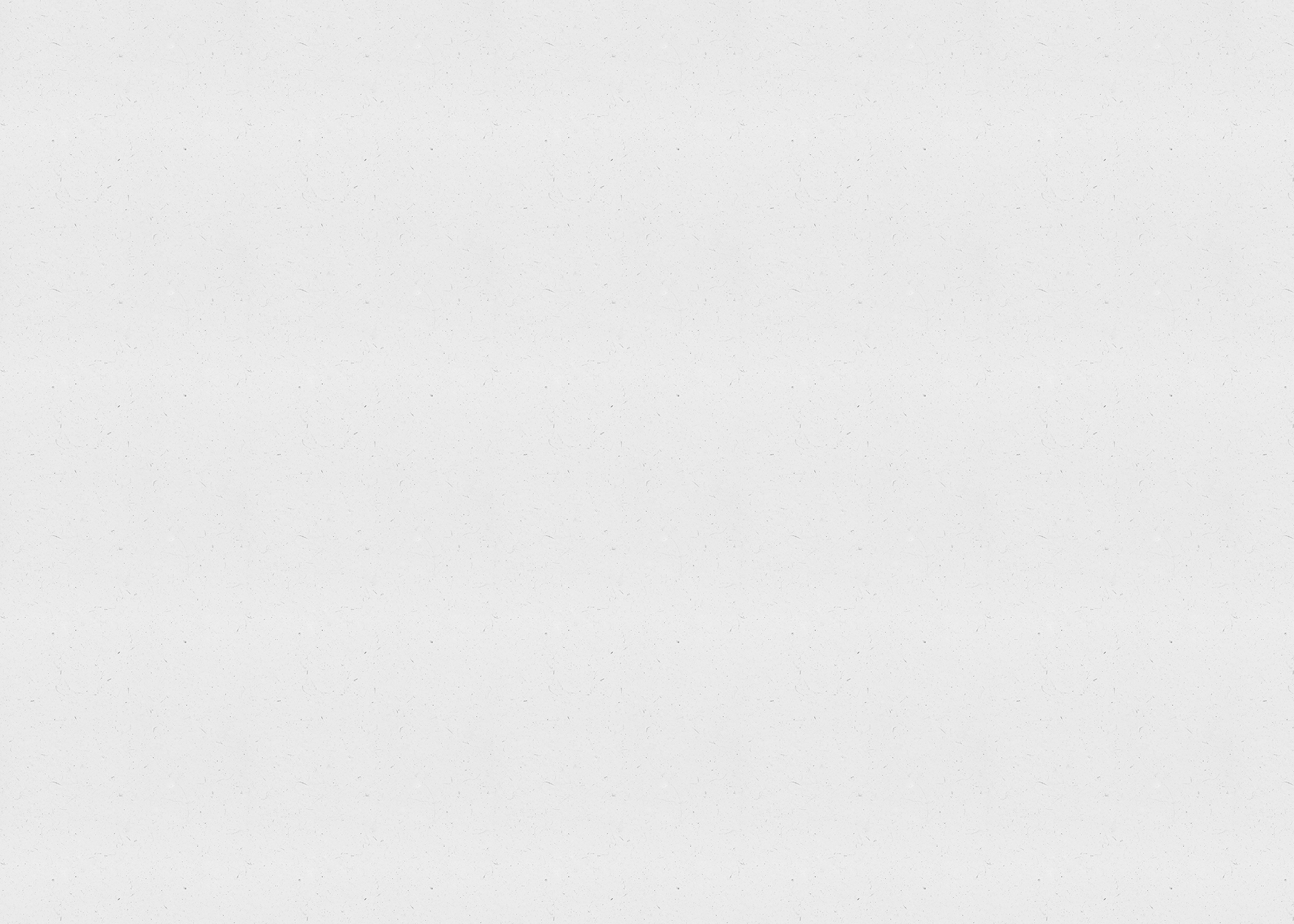 Chaves is from Mexico
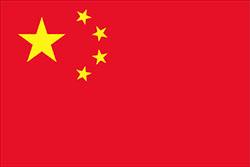 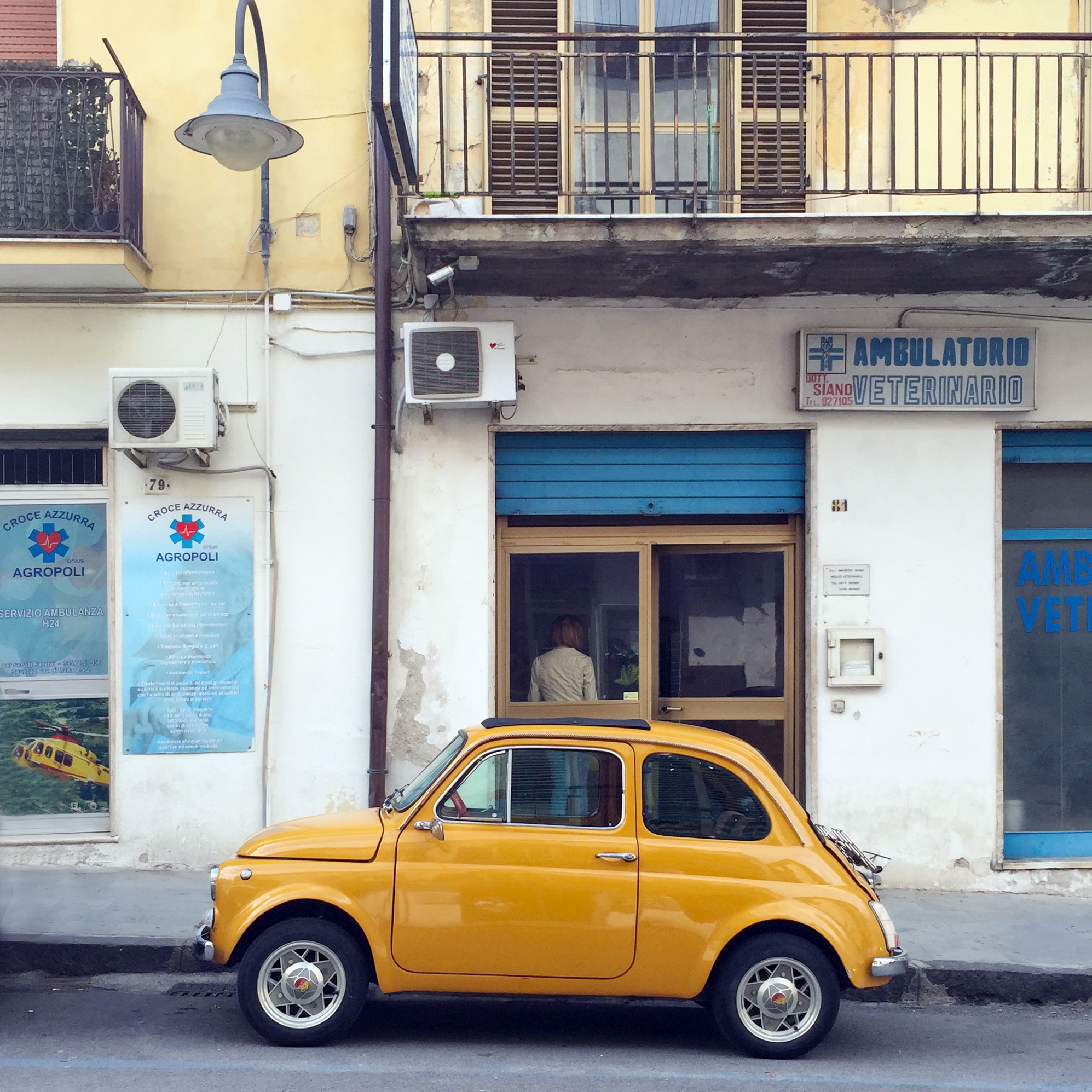 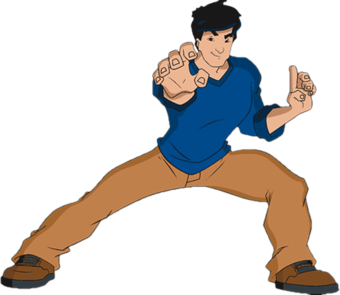 He is chinese and lives in Shanghai!
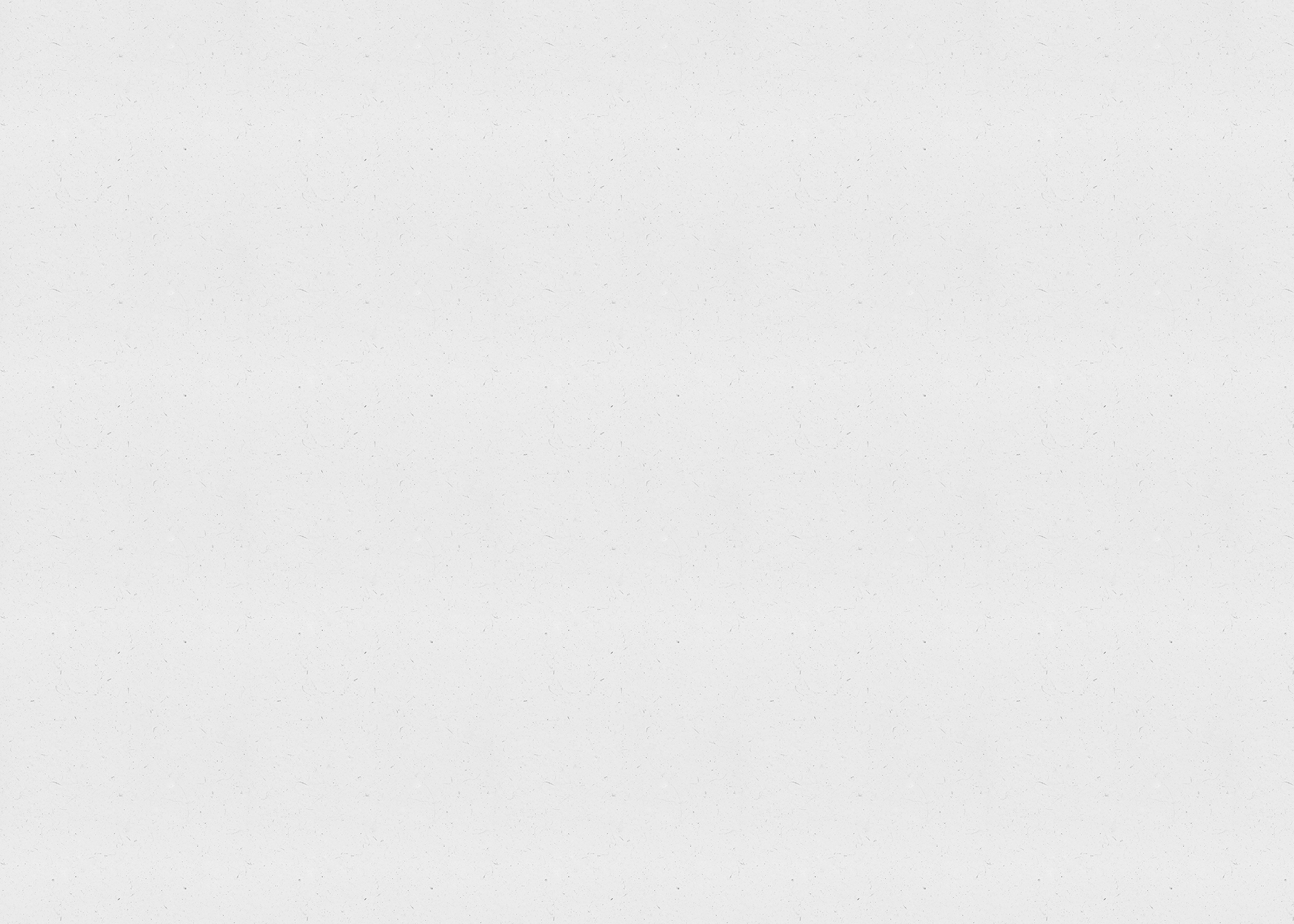 Jackie Chan is from China
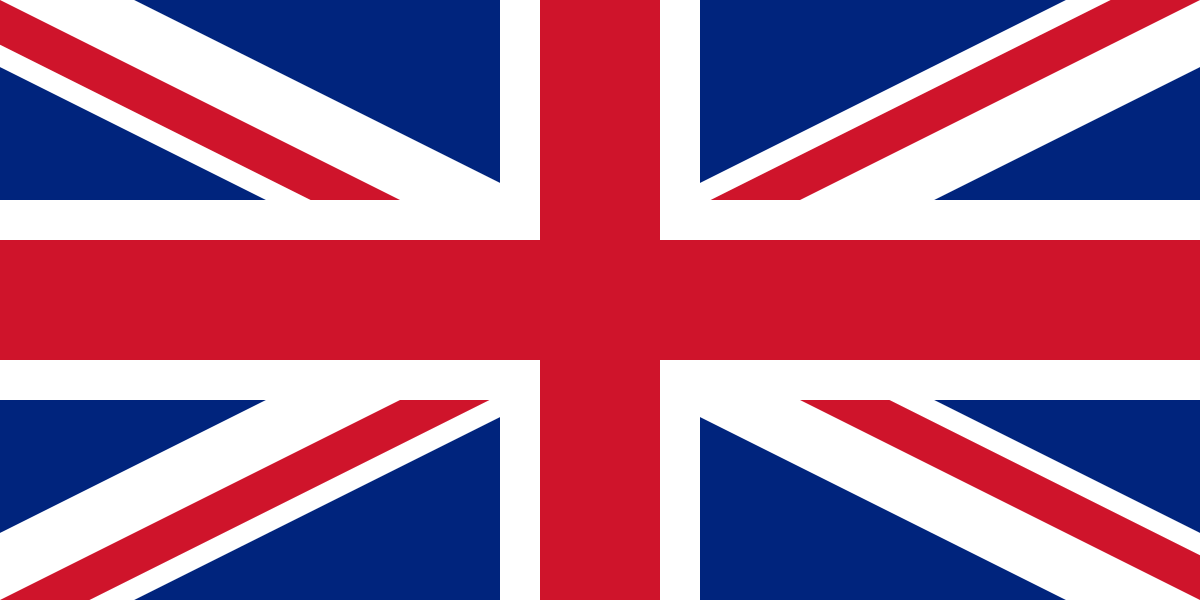 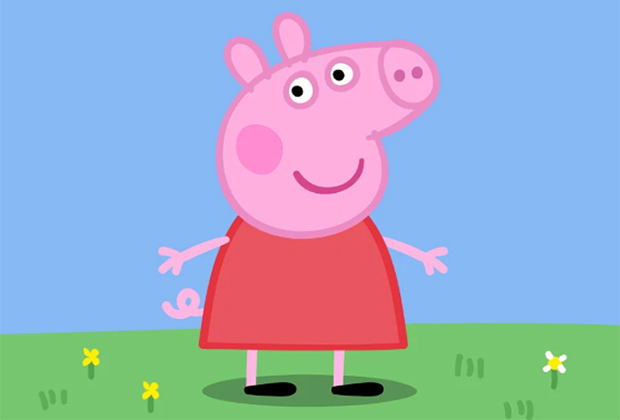 Bicycle
She is british and lives in London!
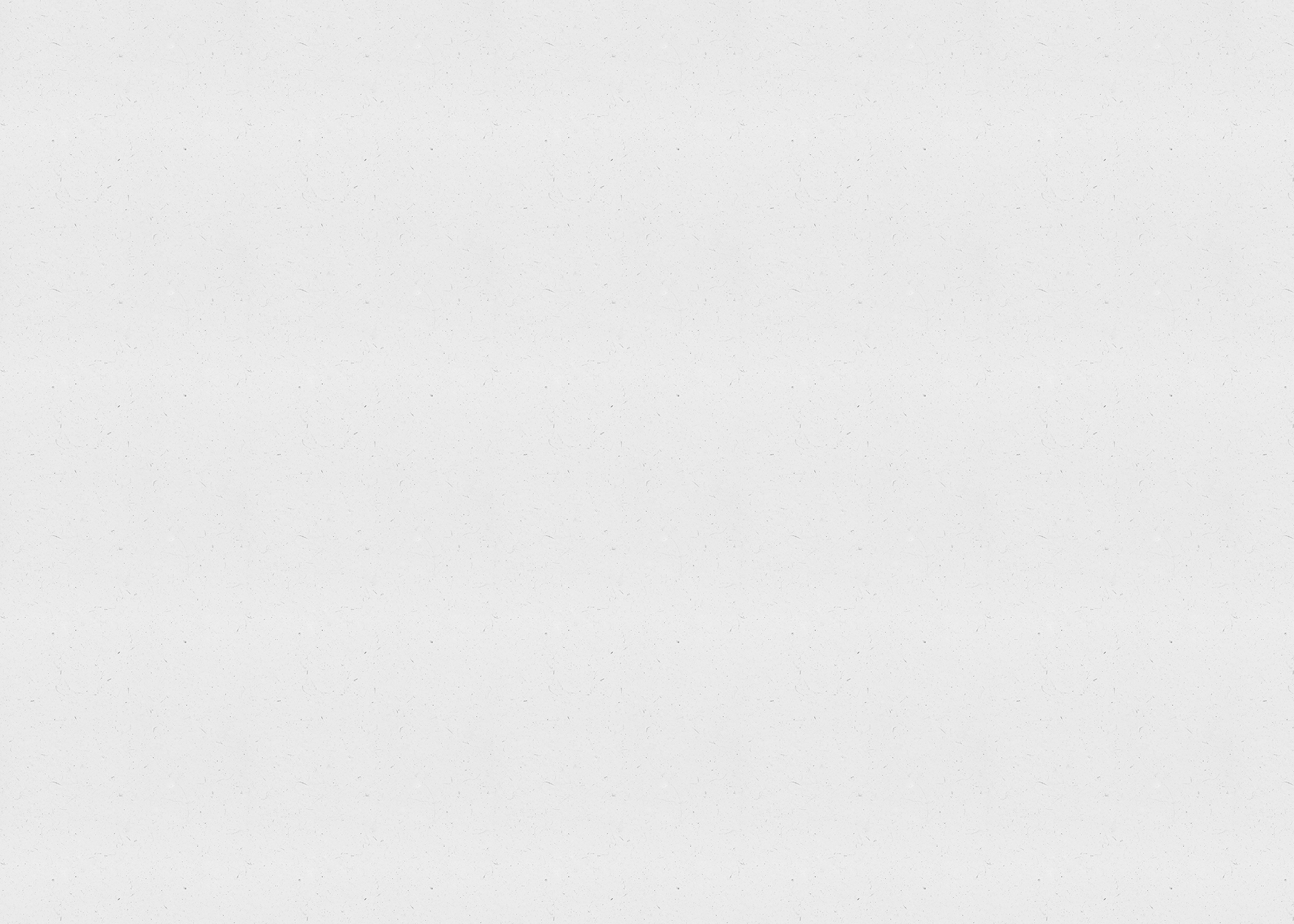 Peppa Pig is from England
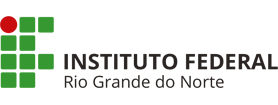 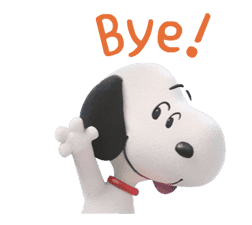 Obrigado pela atenção!
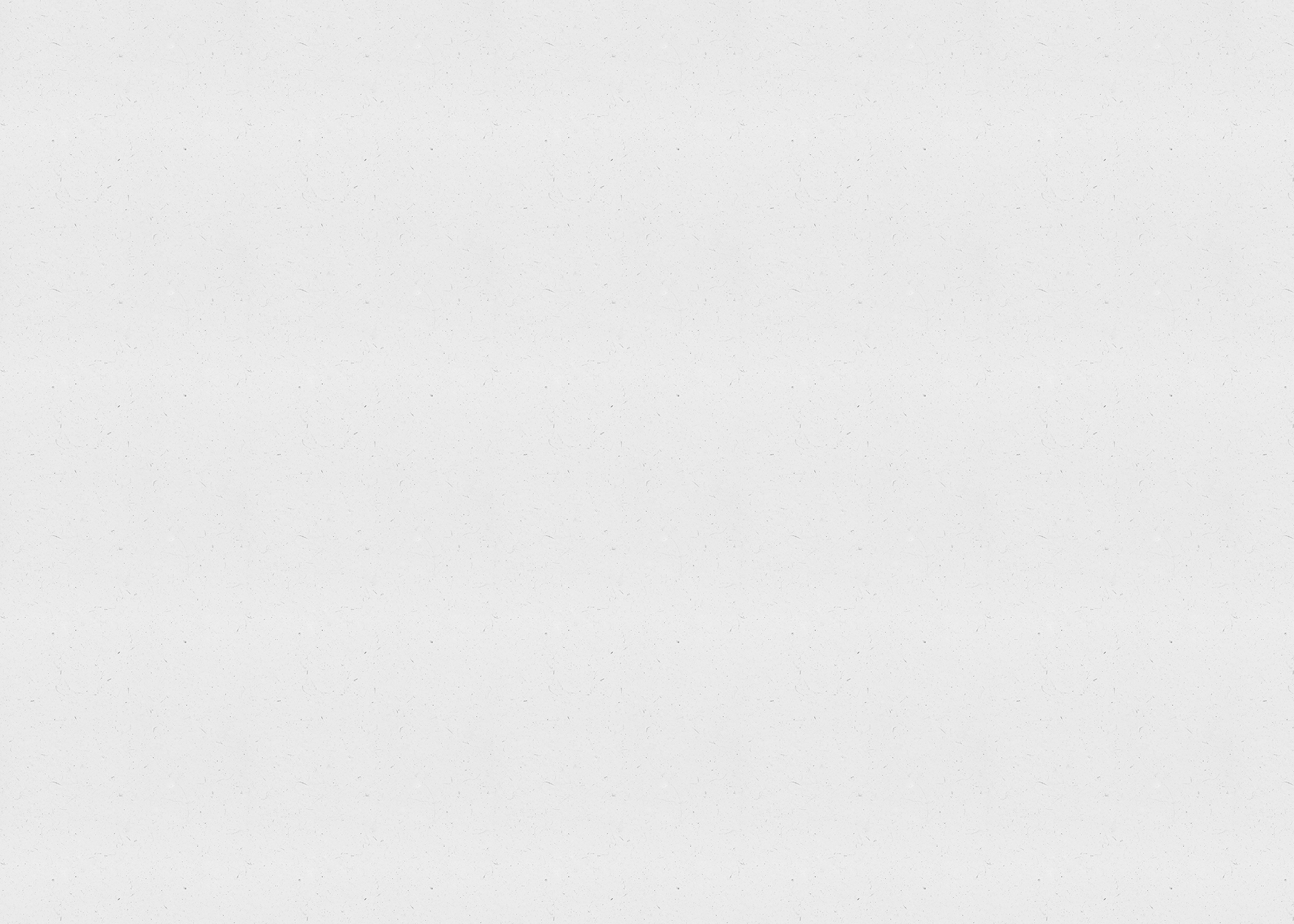